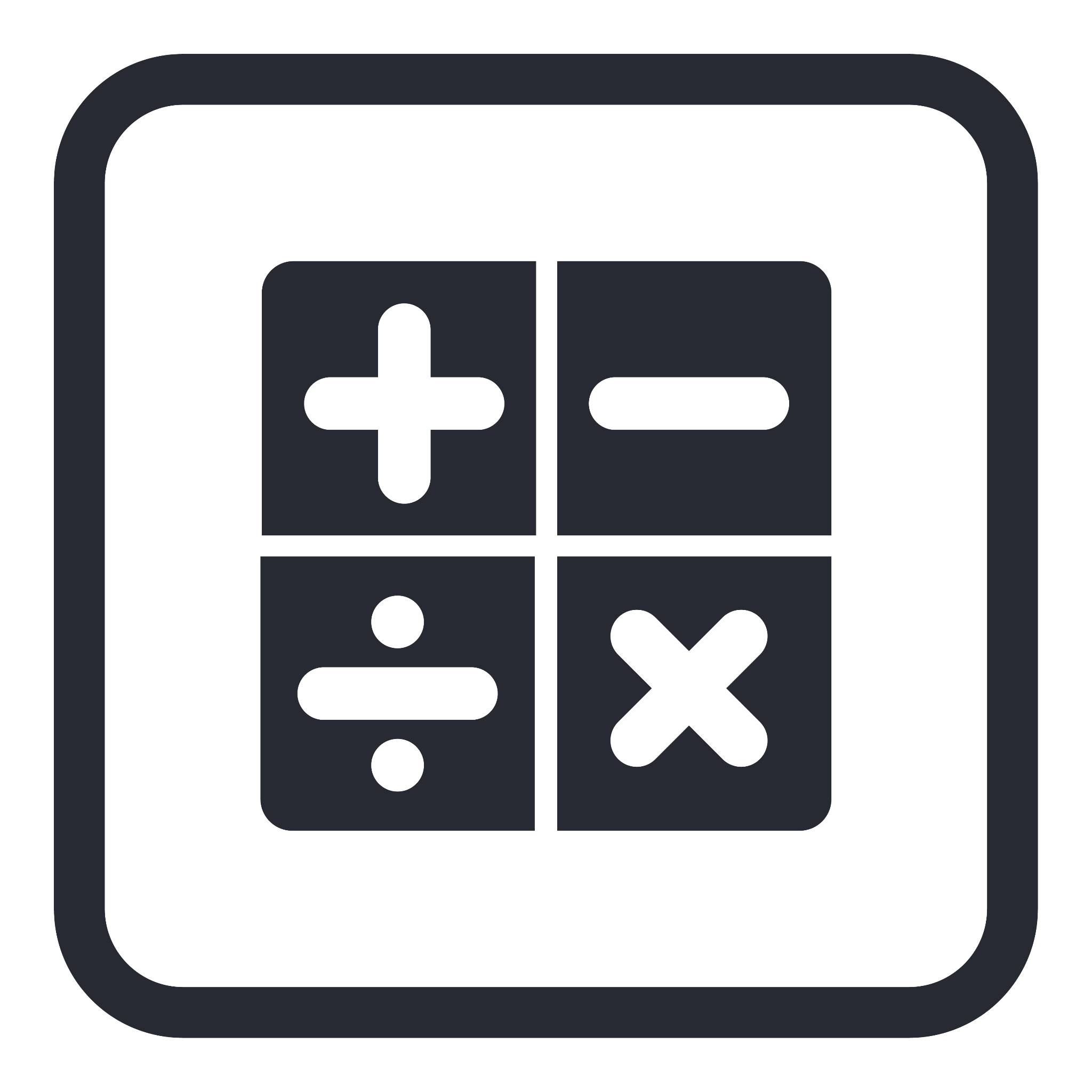 How to take care of monthly money
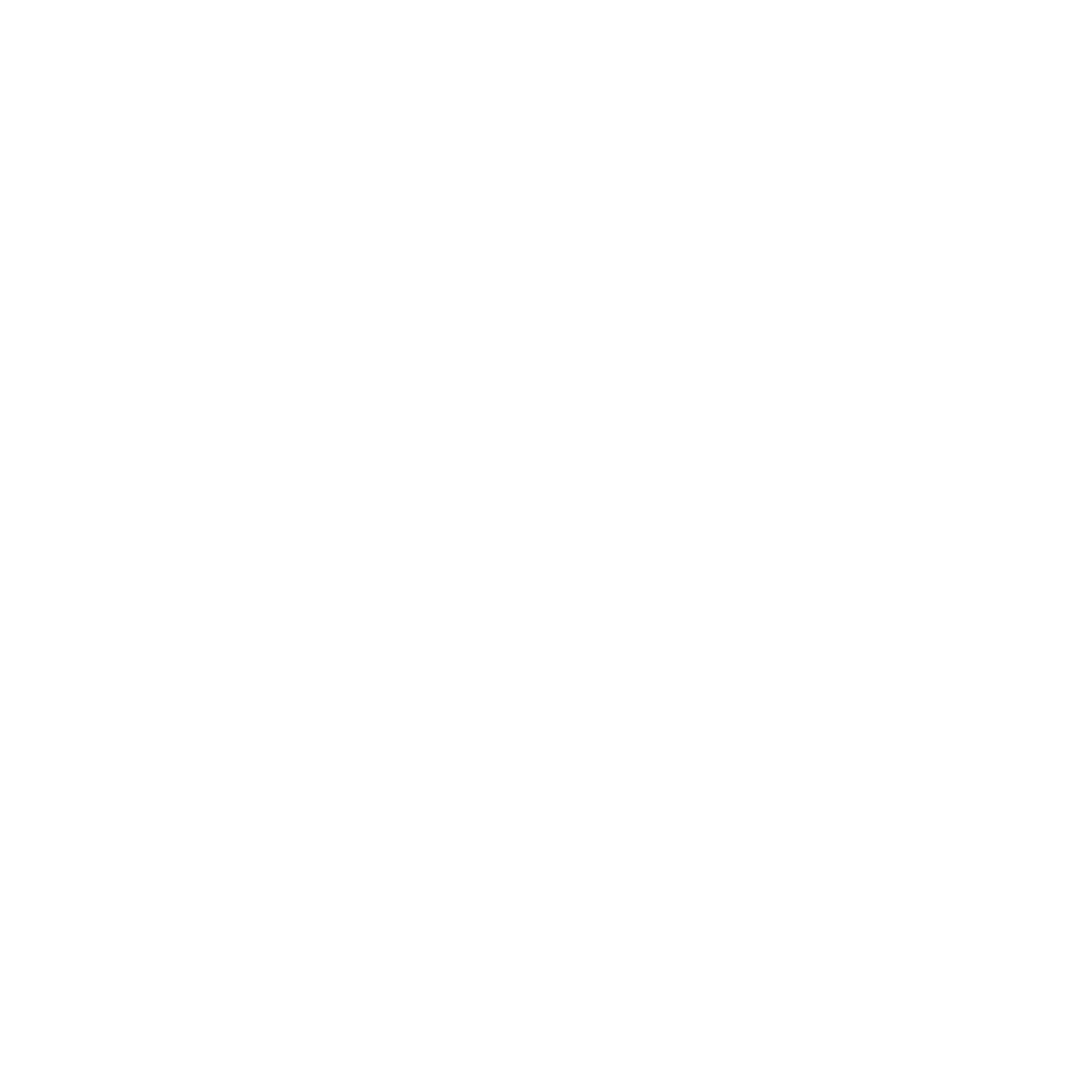 This session is aimed at key stage three (recommended for Year 7)
Unit outline
2
Having a respectful learning environment
‹#›
We will listen to each other respectfully
We will avoid making judgements or assumptions about others
We will comment on what has been said, not the person who has said it
We won’t put anyone on the spot and we have the right to pass
We will not share personal stories or ask personal questions
4
Session: 4
The impact of inflation
[Speaker Notes: See Money Matters lesson 5
https://natwest.mymoneysense.com/teachers/resources-8-12s/topic-8-what-affects-my-choices-about-money/lesson-plan/]
‹#›
By the end of the session, I will be able to:
Describe what inflation is and how it is measured

Calculate how budgets are affected by inflation

Explain how inflation can impact people's cost of living
Inflation - Starter
6
How much do you think the cost of Nikes has changed over time? 
What other products have you seen change in price over time? 
Can you remember the previous price and today’s price? 

Explore your ideas with the person next to you on Post-it notes.
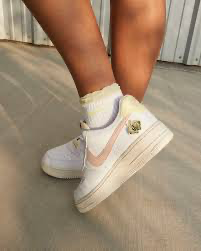 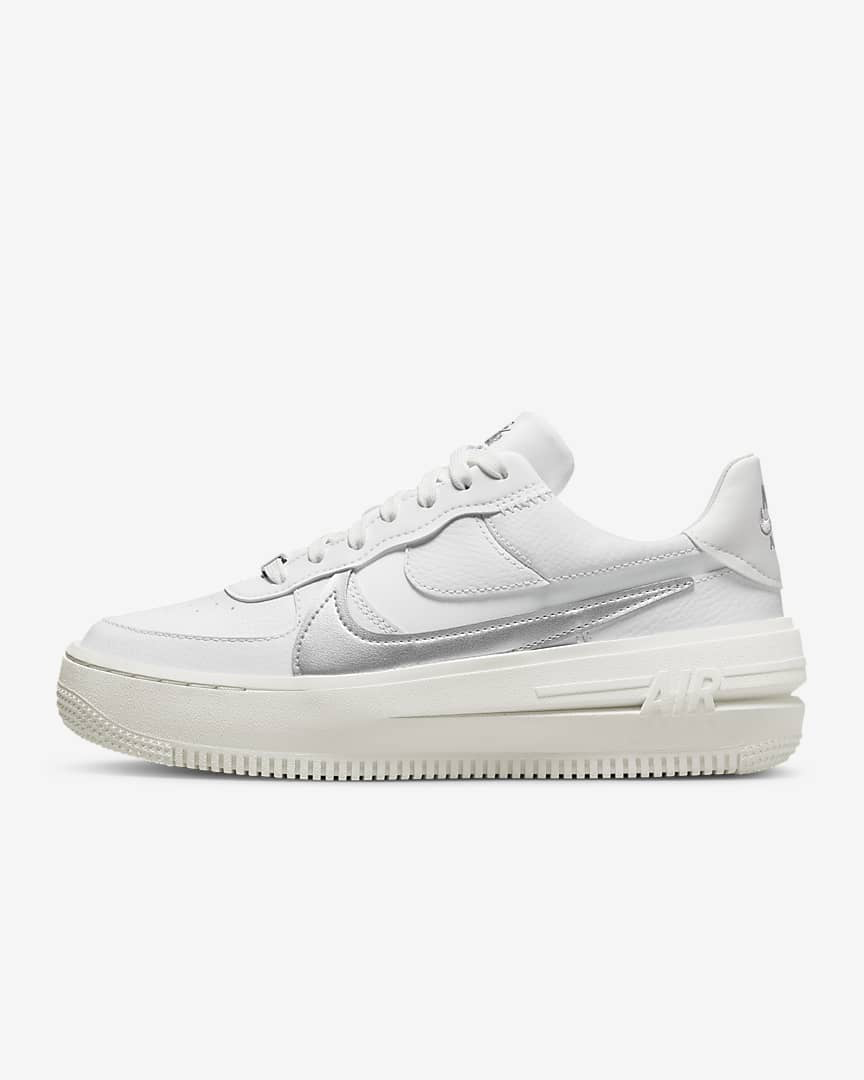 But why?!
Optional supporting video resource: https://www.bbc.co.uk/newsround/59320010
The Bank of England and the target rate of inflation
7
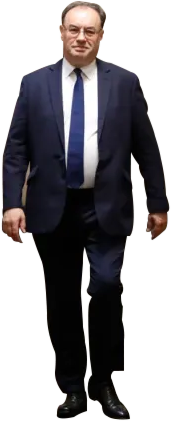 Welcome to the Bank of England.
The Bank of England is the UK’s central bank and one of its roles is to keep prices stable. It does this by having an inflation target rate of about 2%.
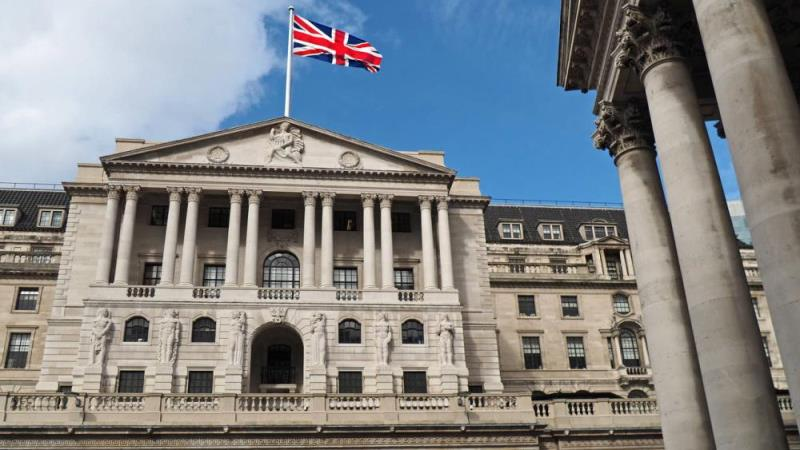 Andrew Bailey
Governor of the Bank of England
See this optional video for a further explanation of the Bank of England
What is inflation?
8
Copy this definition: What is inflation?
The word we use to describe the rise in general prices
What does this mean?
An annual inflation rate of 2% means that a product that was priced at £1.00 last year will now be priced at £1.02, ie it’s gone up by 2%
When inflation rises, people will be able to buy less of some things with the same amount of money (assuming their income stays the same)
We therefore say that the cost of living increases
Stretch: What is the current inflation rate?
Optional supporting video resource: https://www.youtube.com/watch?v=zPT9RIAcgWY
‹#›
Are rising prices, aka inflation,  always a bad thing?
Generally prices rise year on year a small amount which shows that the level of demand in the economy is growing. It’s when prices rise very fast that people worry as they can’t buy as much with the same amount of money.
Optional supporting video resource: https://www.youtube.com/watch?v=KL7V2A190ws
Measuring inflation | Basket of goods
10
Inflation is measured by tracking how the price of a representative basket of everyday items changes over time.
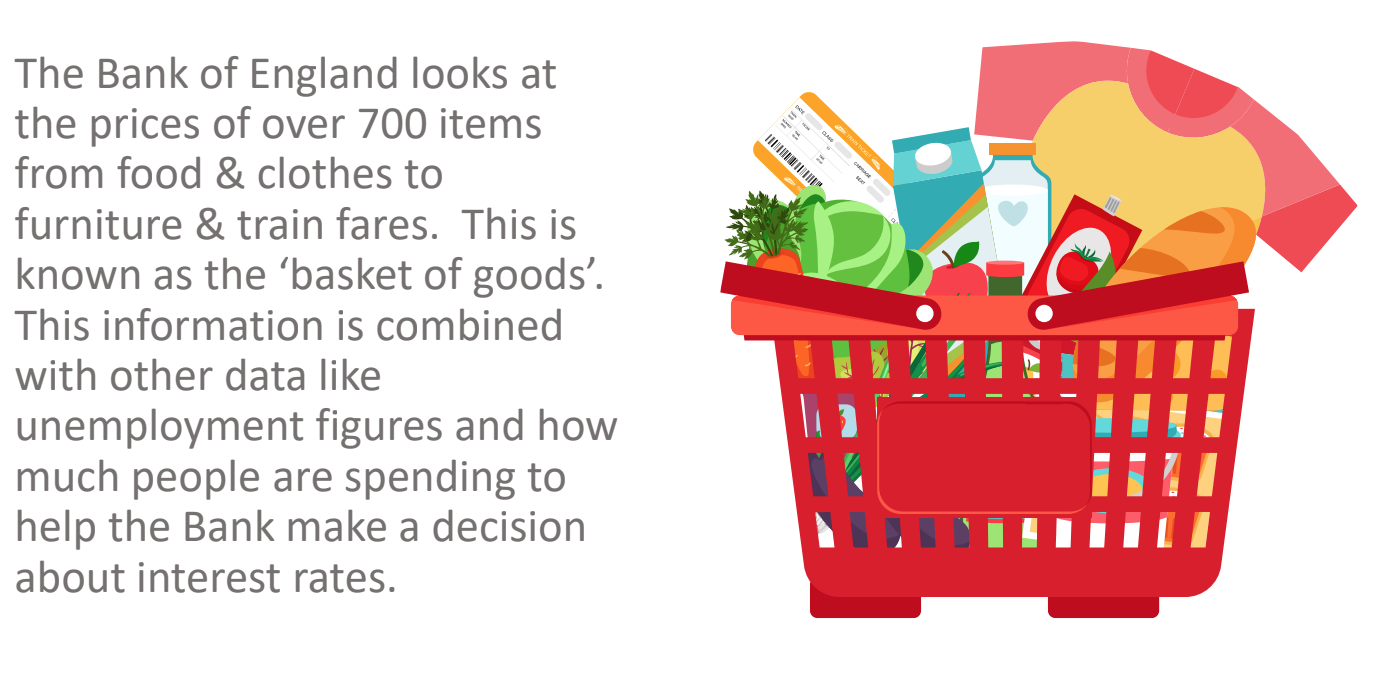 Consumer inflation is measured by taking a sample ‘shopping basket’ of around 700 goods and services each month in the UK, and monitoring how the total price of the basket changes. 
Goods include things like food, clothes and petrol. Services include things like transport, restaurant meals and cinema trips.
This is known as the ‘Consumer Prices Index’ (CPI)
[Speaker Notes: .]
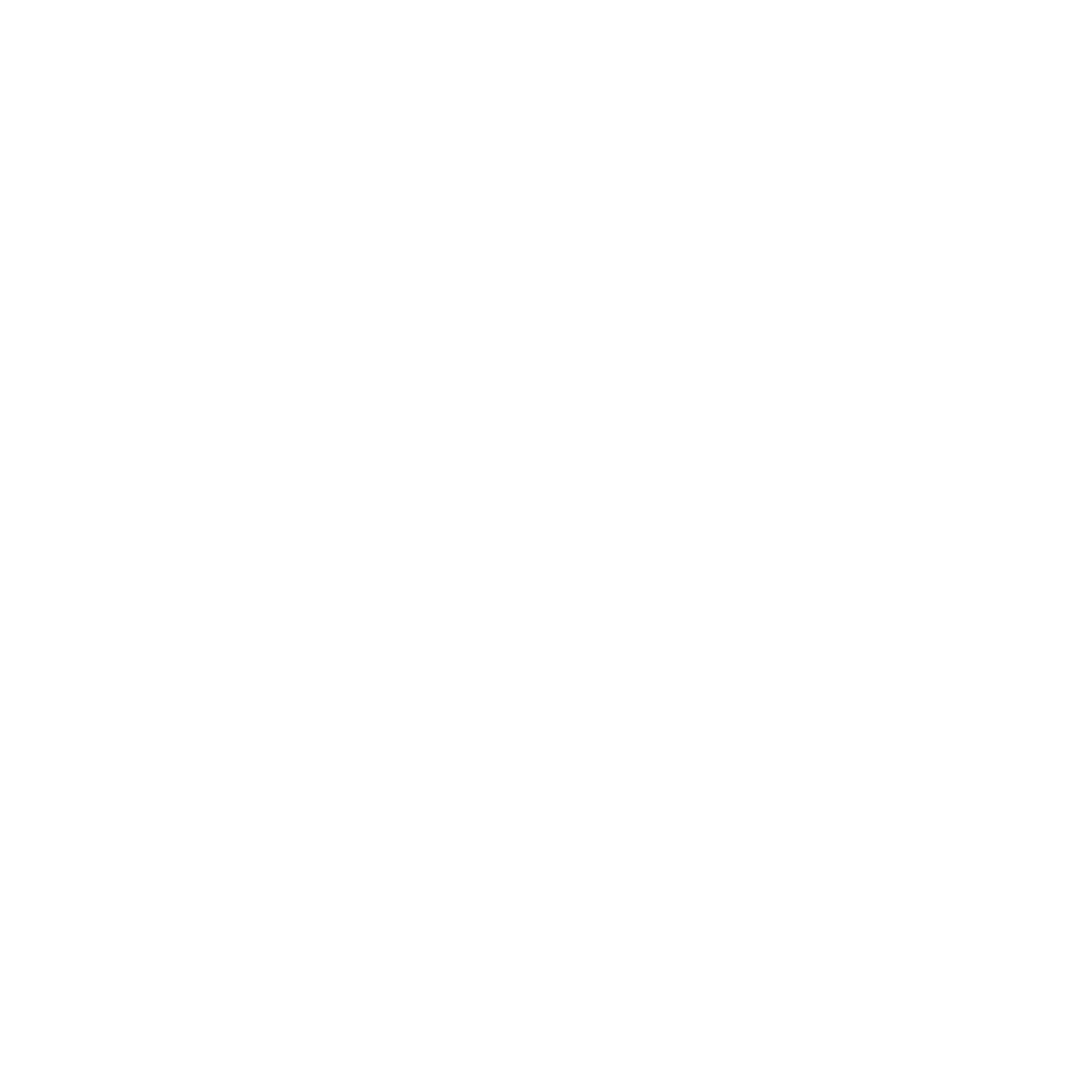 Inflation through the years
11
Click on the Inflation Calculator. Can you guesstimate how much £10 worth of goods (e.g. can of cola, vegetable oil, petrol) and services (e.g. airline ticket, cinema ticket, restaurant meal) cost when you were born compared to now? Or the cost from when your parent/guardian was born compared to now?
Bank of England inflation calculator
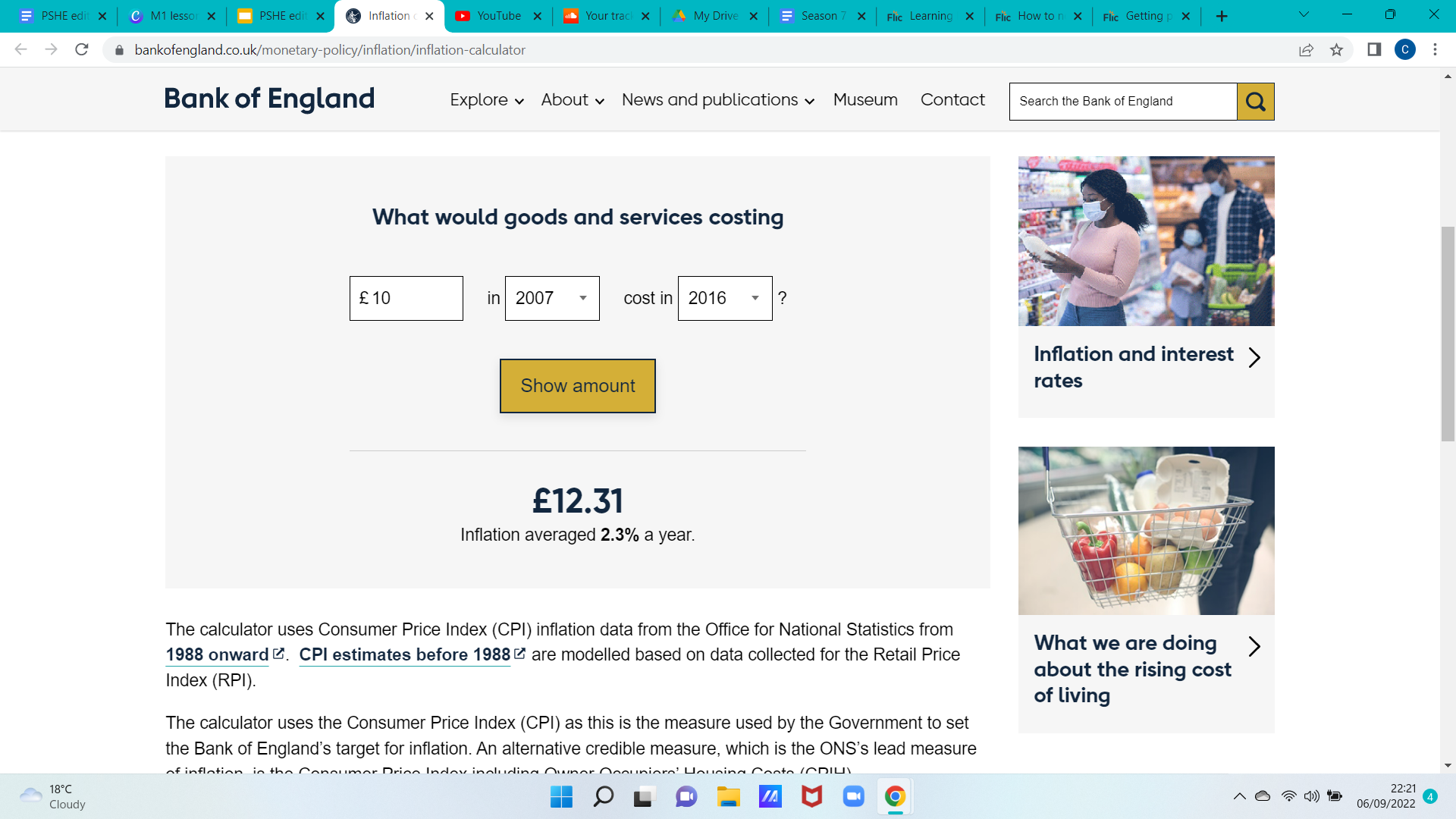 Stretch | Can you work out the percentage increase?

Worked example: If goods and services cost £10 in 2007 AND then cost £12.31 in 2016, we calculate the percentage increase as:
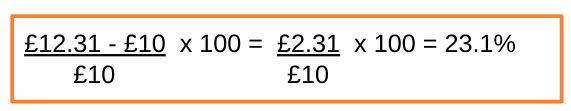 [Speaker Notes: Delivery instruction
Encourage less confident students to choose dates to increase engagement and more confident students to work out percentage changes]
‹#›
By the end of the session, I will be able to:
Describe what inflation is and how it is measured

Calculate how budgets are affected by inflation

Consider how inflation can impact people's cost of living
‹#›
Now over to you to see how food prices have changed over the last few years…
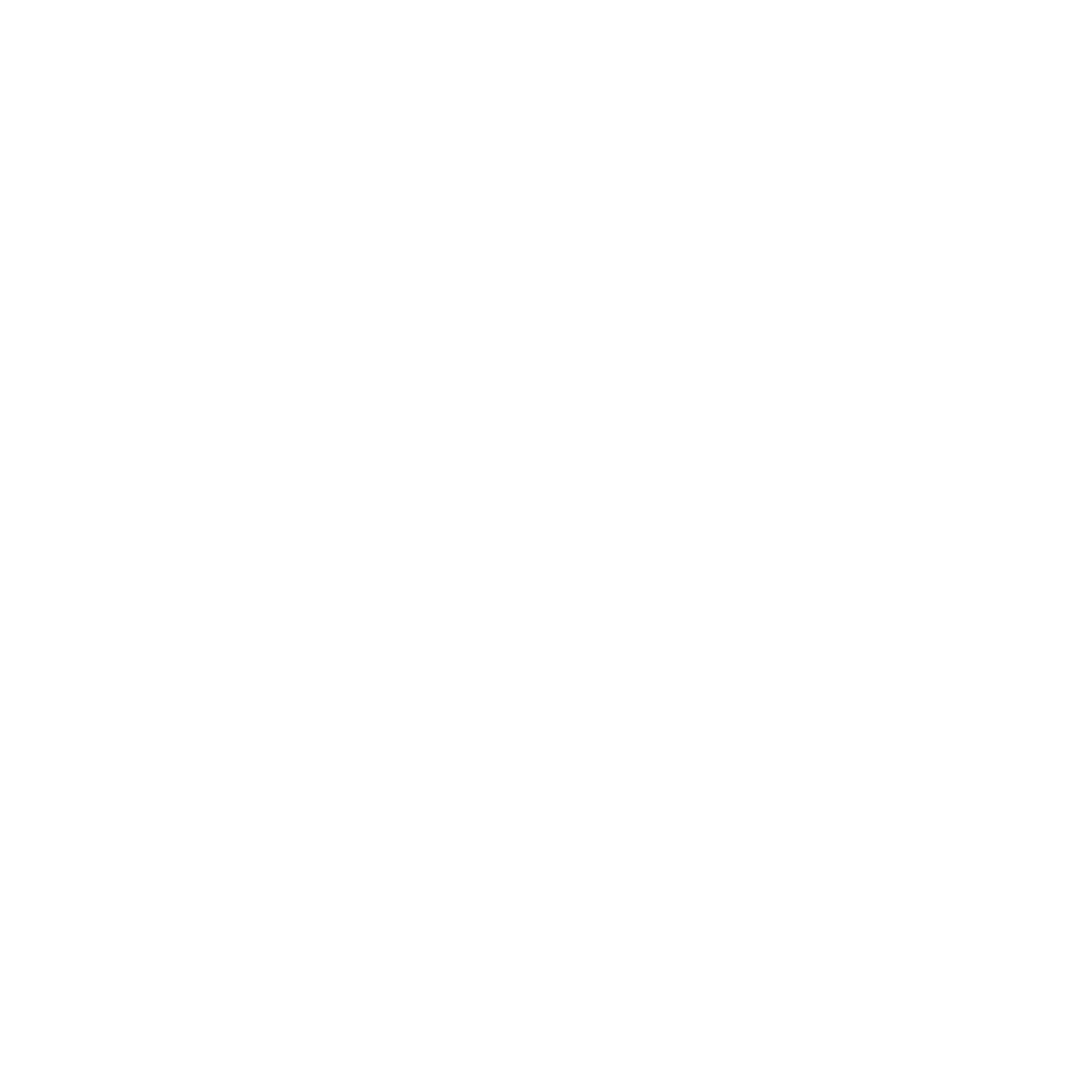 14
Check in, check out
Part 1 | It’s 2015. 

Suppose someone is going food shopping and has a £26.50 budget for their weekly food shop. 
Your task is to pick all of the ingredients and items you want to purchase to make meals for a week, sticking to your budget.
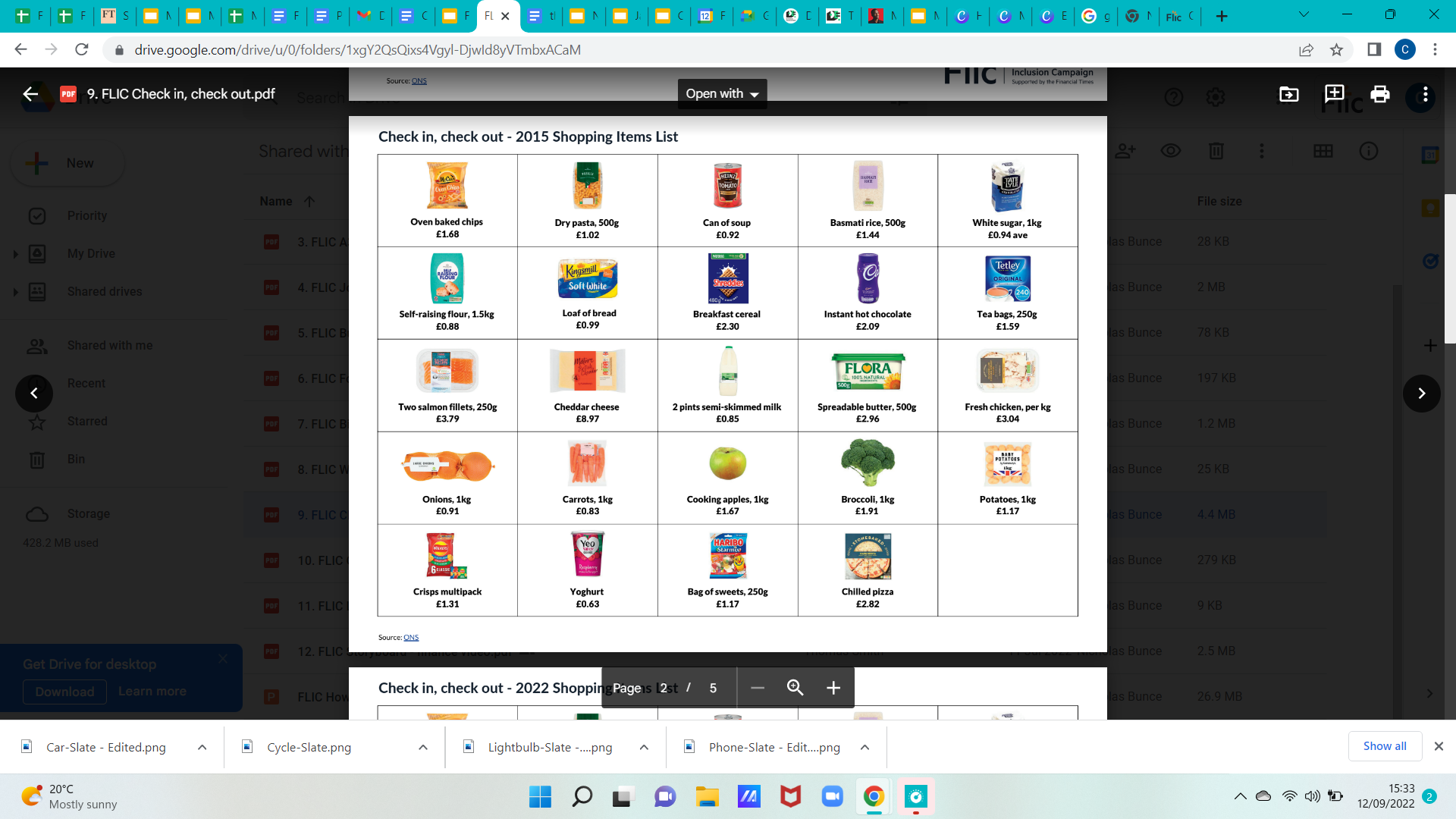 Session 4 Resource 1 | Check in, check out
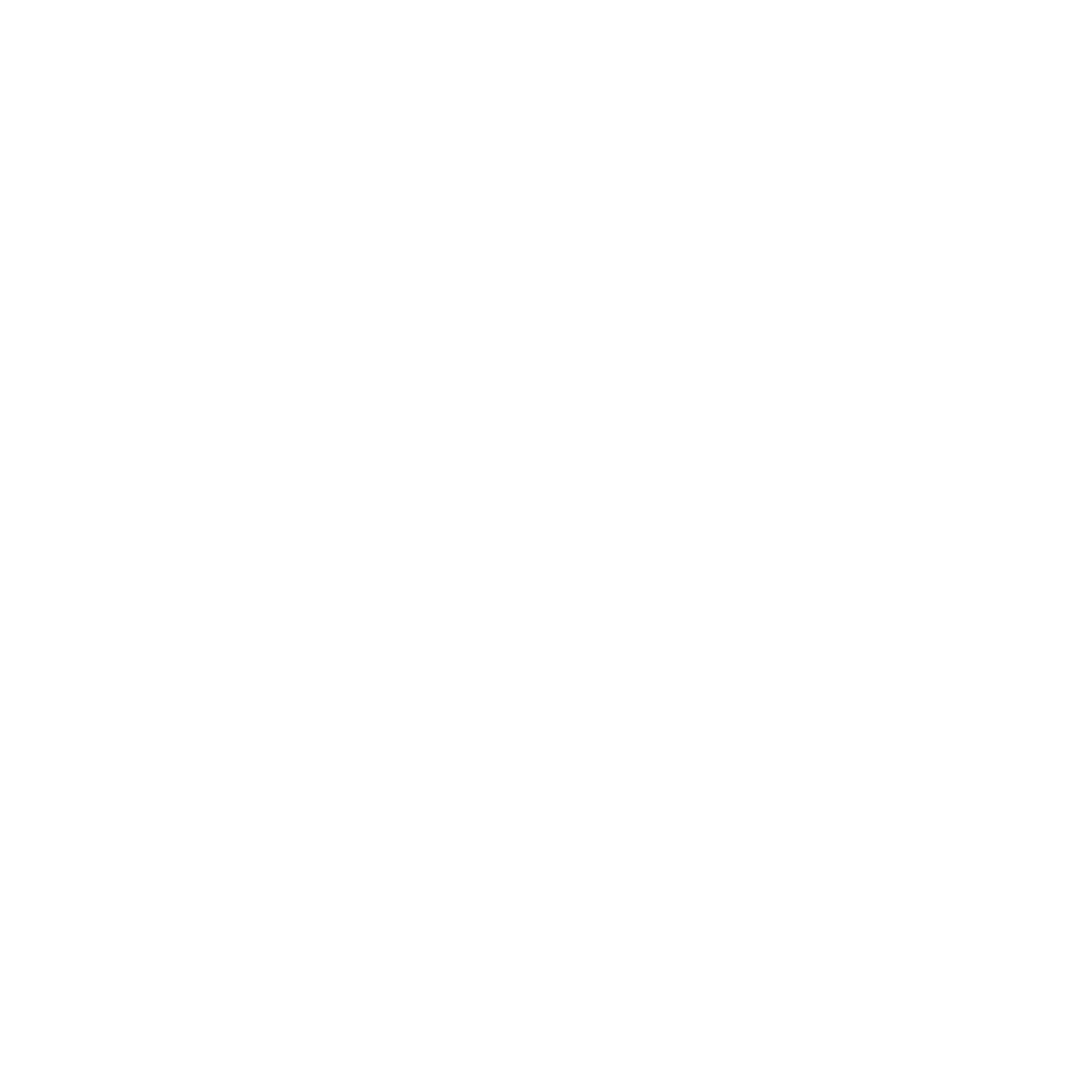 Check in, check out
15
Part 2 | It’s 2022

We’ve jumped forward a few years and it’s now 2022! Using the 2022 Grocery Items List, calculate the total cost of the same shop at the same supermarket using the updated price list.
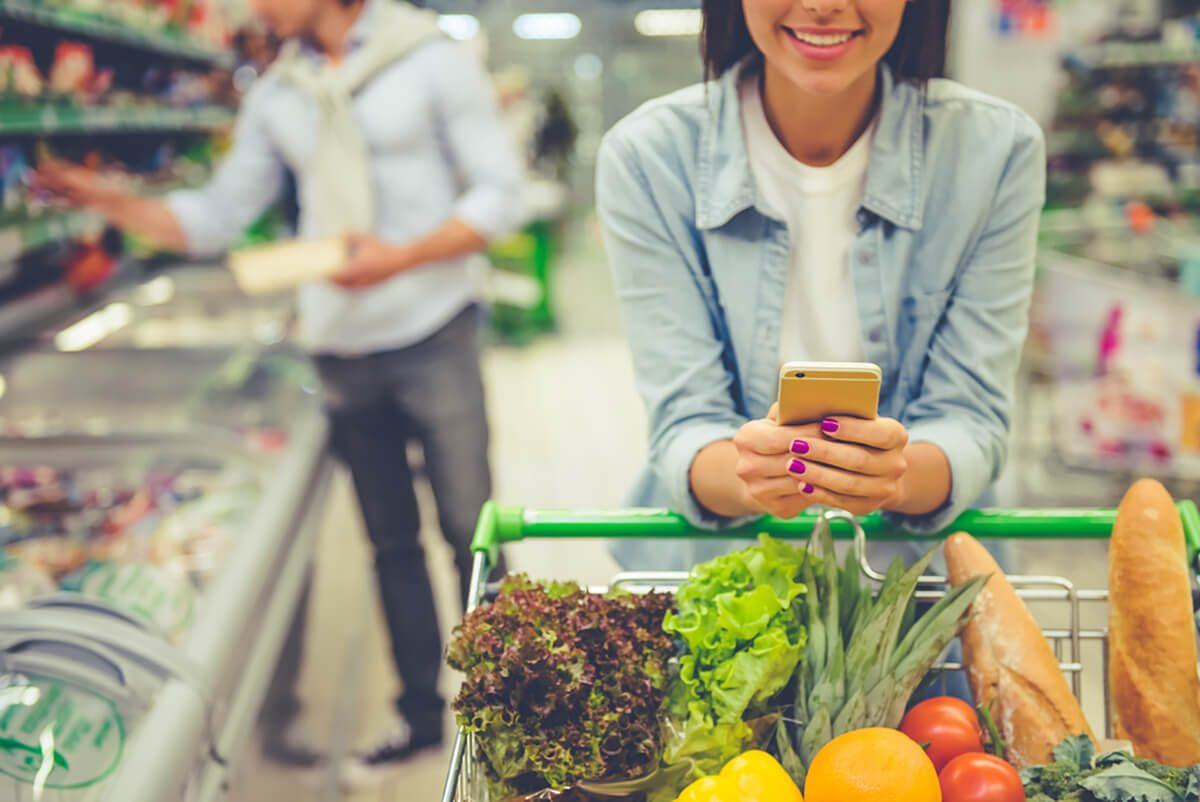 Session 4 Resource 1 | Check in, check out
Optional supporting video resource: https://www.youtube.com/watch?v=3dwJYArFsVc
[Speaker Notes: Extension teacher prompt questions - Can you differentiate items in your shopping baskets into needs and wants?]
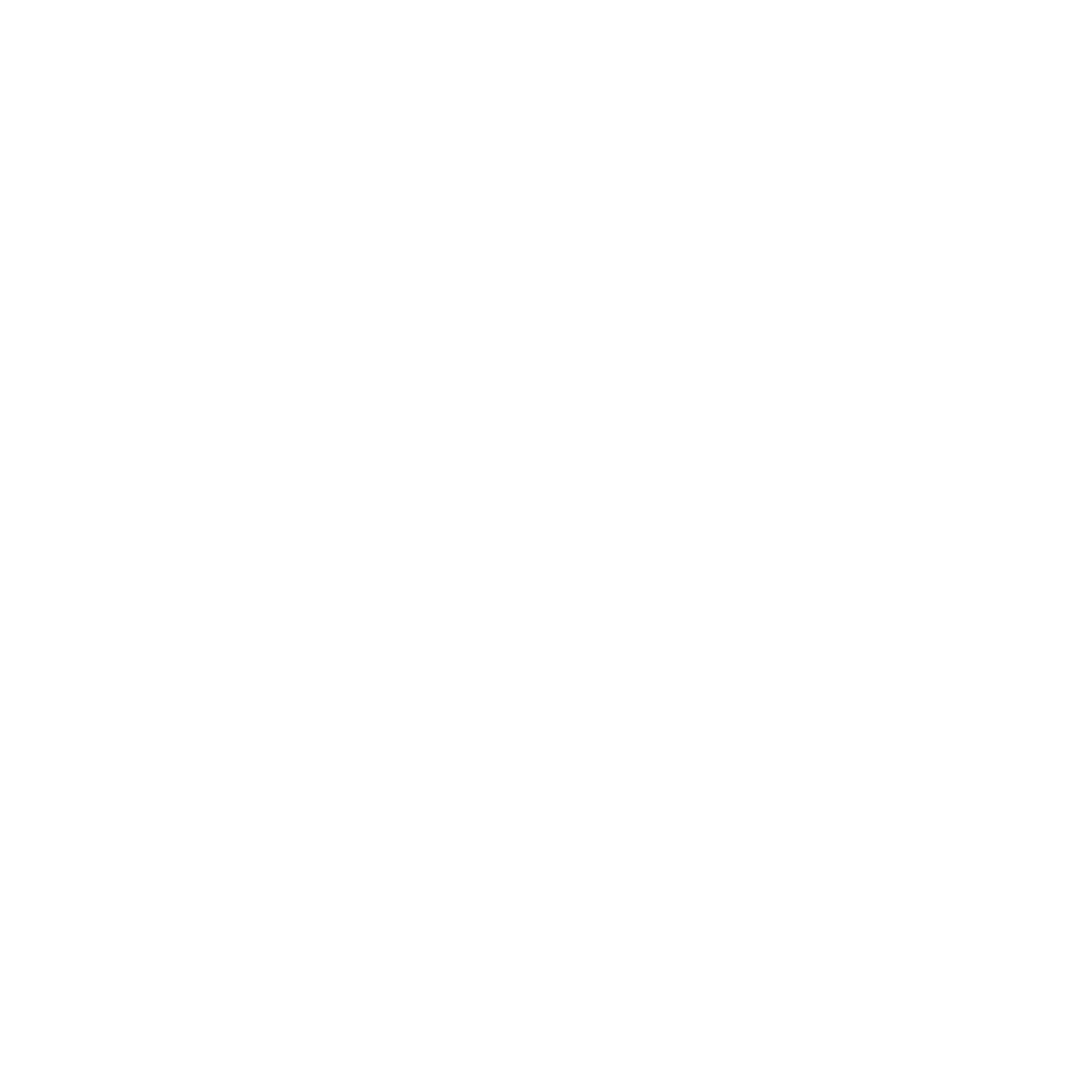 Check in, check out
16
When your shopping lists are completed, answer the following questions:
Is the total cost in 2022 lower or higher than the original £26.50 total?
Which items have increased or decreased in price and why do you think these changes have taken place?
If the cost of products like food have gone up, what does this mean for the money people have left to spend on their needs and wants or that they want to put away to save or invest?
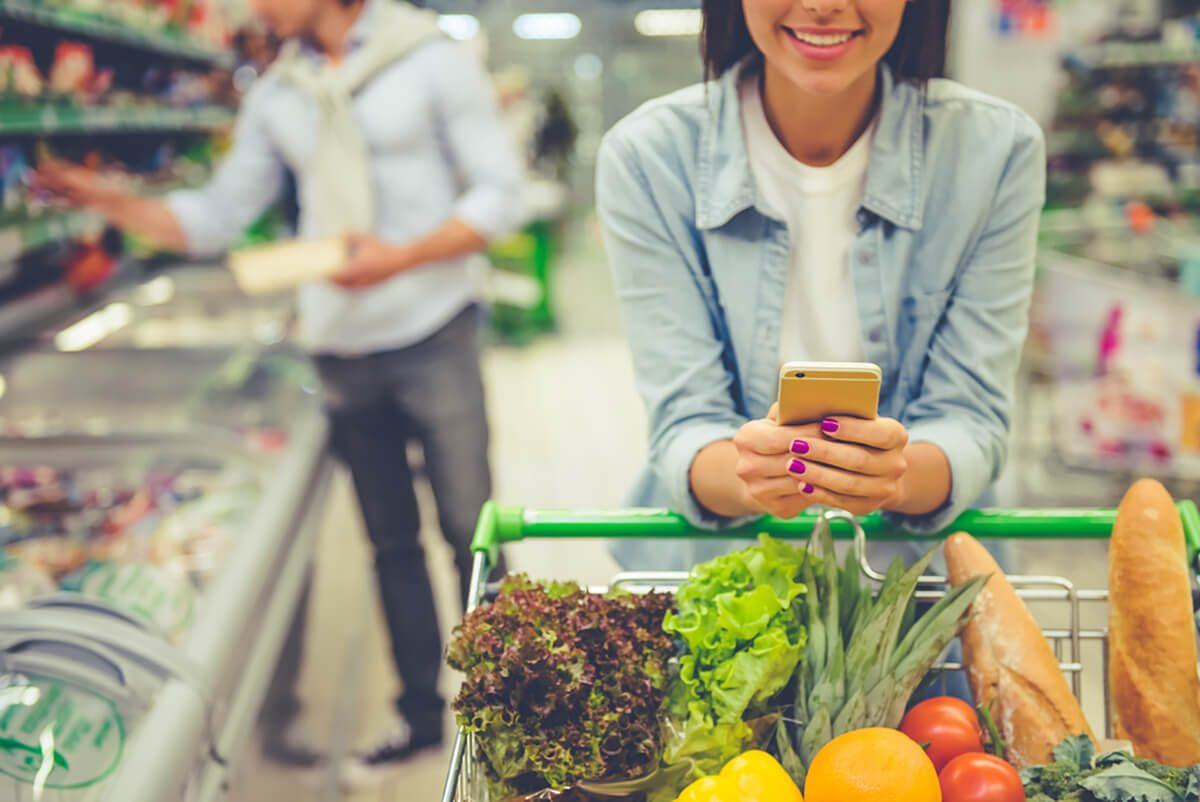 Session 4 Resource 1 | Check in, check out
[Speaker Notes: Teacher explanation
Gently explain that while the weekly food shop has increased in price, the money coming in (income) likely hasn’t, so people won’t need to be able to afford all of the same things previously bought.

https://drive.google.com/file/d/1OhLZkWTlXt6yS48hjehRwSBs_7nEP7Yu/view?usp=share_link]
What does inflation mean for people’s money?
‹#›
Watch the video on the rising cost of Freddos. Use the video to answer the following questions.










Video made in collaboration with Olamide Majekodunmi
Inflation is when the price of things like_________, heating and ____________ go up.

When inflation goes up quickly, what are some ways to help stretch money  further?

What’s the impact of rising inflation on savings?
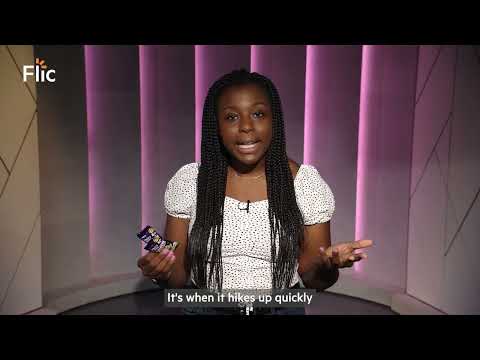 [Speaker Notes: Teacher]
‹#›
By the end of the session, I will be able to:
Describe what inflation is and how it is measured

Calculate how budgets are affected by inflation

Consider how inflation can impact people's cost of living
What are some of the main factors that make up the cost of living?
The cost of living is the amount of money a person needs to live
‹#›
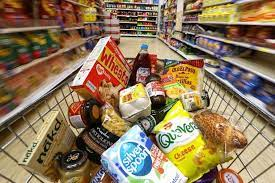 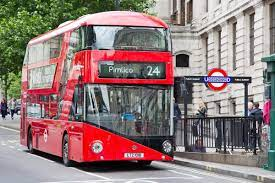 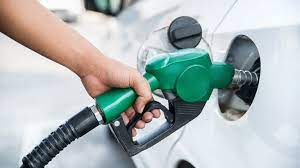 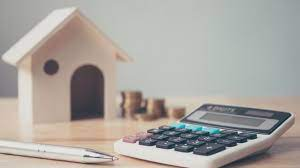 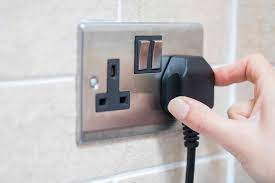 [Speaker Notes: Ask students to use the images to help them.]
What are some of the main factors that make up the cost of living?
The cost of living is the amount of money a person needs to live
‹#›
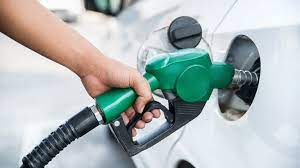 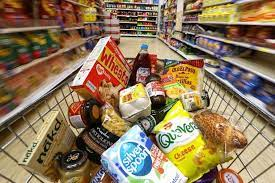 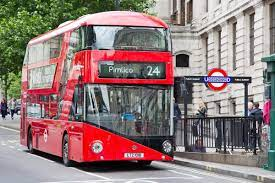 Transport
Food
Fuel
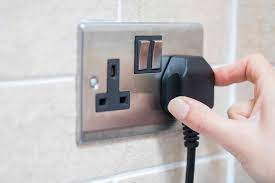 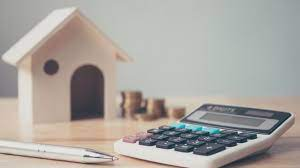 Rent/ Mortgage repayments
Electricity
[Speaker Notes: Teacher explanation
These are some of the core factors that contribute to the cost of living. You may ask students to consider other factors. These may include: taxes, healthcare, entertainment, water and gas.]
Inflation and the cost of living
21
Watch the video (5:11) and discuss the following questions
Discussion
1. What kind of decisions are people needing to make?
2. What kind of things does Charlie suggest people can do to help with the cost of living?
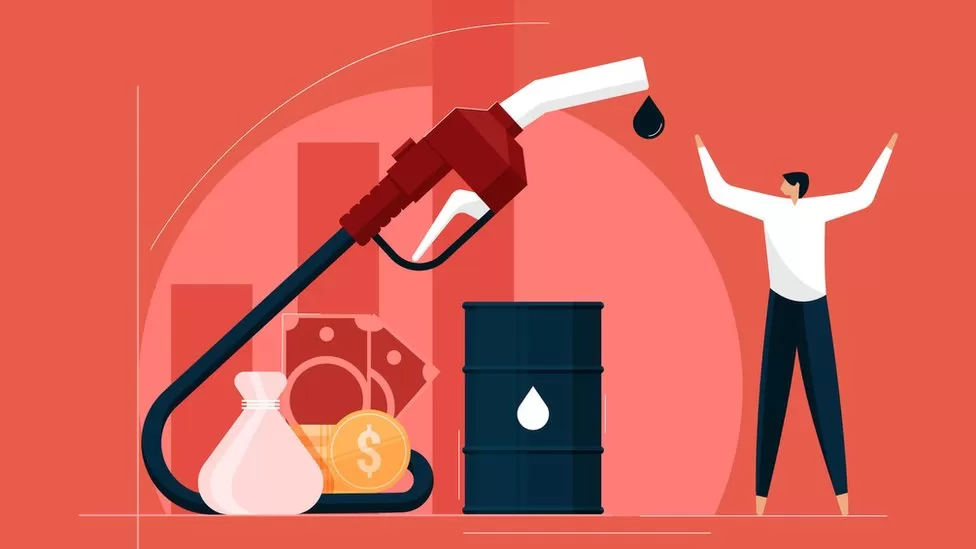 Video: https://www.bbc.co.uk/newsround/62038311
Inflation and well-being
22
For many families rising inflation leading to a rising cost of living has been stressful to manage.
Remember that inflation changes over time and this period will not last forever.
As you have learnt, there are things that people can do to adjust their budgets including reconsidering what things are needs and wants.
There are many sources of advisory services and help for families who are experiencing financial difficulties.
Optional supporting video resource: https://www.youtube.com/watch?v=669PyOJJohY
38
Services available for people who have concerns about their personal finances
Citizens Advice – Debt and Money – This resource contains links to advice on a number of topics, including financial difficulties, cost of living and communicating with creditors.
National Debtline  – Debt and Money – a debt advice charity run by the Money Advice Trust, offering a  free and confidential debt advice service.
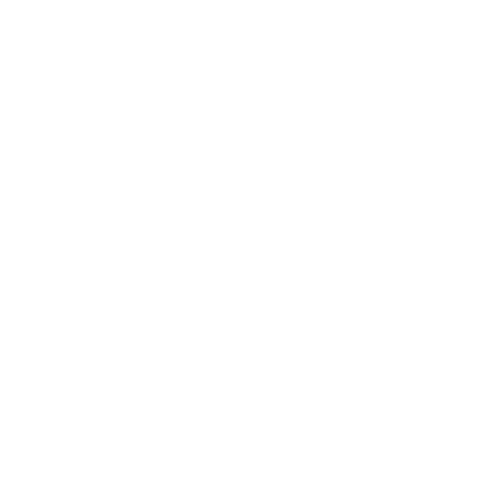 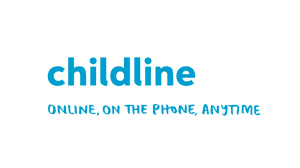 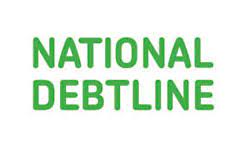 Childline Helpline0800 1111
At school, you can speak with an adult you trust. 
This could be your form tutor, head of year or the school’s safeguarding officer.
‹#›
Any questions?
?
‹#›
By the end of the session, I will be able to:
Describe what inflation is and how it is measured

Explain how inflation is measured 

Consider how inflation can impact people's cost of living
‹#›
Links to learn more!
Articles to extend learning 

Please visit the  FLIC learning hub - https://ftflic.com/learning-hub/  for further resources

How is inflation affecting your household costs?  (Census, March 2022)
‘What is the UK's inflation rate and why is the cost of living going up? (BBC, Feb 2022)
How does inflation affect me? (Teen Learner, Sept 2021)
Will inflation in the UK keep rising? (Bank of England, May 2022)
[Speaker Notes: A number of the video links have been added to the relevant slides

https://www.bbc.co.uk/news/uk-61744144 
https://www.youtube.com/watch?v=KL7V2A190ws 
https://www.youtube.com/watch?v=669PyOJJohY 
https://www.bbc.co.uk/newsround/63664110 
https://www.ft.com/cost-of-living-crisis]
27
OPTIONAL MULTIPLE CHOICE QUIZ

Can be used in form time to consolidate learning.
Inflation | Multiple choice
‹#›
Inflation is…
Inflation | Multiple choice
‹#›
Inflation is…
Inflation | Multiple choice
‹#›
2. When inflation goes up…
Inflation | Multiple choice
‹#›
2. When inflation goes up…
Inflation | Multiple choice
‹#›
3. The Bank of England wants to keep the target inflation rate at around
Inflation | Multiple choice
‹#›
3. The Bank of England wants to keep the target inflation rate at around
Inflation | Multiple choice
‹#›
4. Which of these items was removed from 2022’s basket of goods and services?
Inflation | Multiple choice
‹#›
4. Which of these items was removed from 2022’s basket of goods and services?
Inflation | Multiple choice
‹#›
5. When shrinkflation happens, a product's price in shops (retail price) stays the same, but what happens to its size?
Inflation | Multiple choice
‹#›
5. When shrinkflation happens, a product's price in shops (retail price) stays the same, but what happens to its size?
Inflation | Multiple choice
‹#›
6. Inflation is measured by taking a sample ‘shopping basket’ of around how many goods and services across the UK?
Inflation | Multiple choice
‹#›
6. Inflation is measured by taking a sample ‘shopping basket’ of around how many goods and services across the UK?
Inflation | Multiple choice
‹#›
7. The ……………………….. is measured by taking a sample ‘shopping based’ of around how many goods and services across the UK?
Inflation | Multiple choice
‹#›
7. The ………………………..   is measured by taking a sample ‘shopping based’ of around how many goods and services across the UK?
Inflation | Multiple choice
‹#›
8. When inflation goes up over the long run, what happens to the value of salary money earned from a job (assuming it stays the same)?
Inflation | Multiple choice
‹#›
8. When inflation goes up over the long run, what happens to the value of salary money earned from a job (assuming it stays the same)?